HEADLINE COPYGOES HERE
Enter Subhead copy here. Enter Subhead copy here.. Enter Subhead copy here.
Enter body copy here. Udanduci dolo tenimus experitaqui nobitatur. Renihil molorit reped etestores excessi numquo omnimil lendipsunto inimpos atur. 
Enter body copy here. Gita vid quunt est, soluptatem harum que volor accus estecepudi dolupis diti nus. 

Ihiligniet, enduciasi blandis mod mos dit faceper estotatur? Qui berum experia volum earciam quiam quas abo. Ut por susda dolo con por a nonet am que et volorecte aut volora suntia sumquis electibus el est lat pre si omnist que ari verchillorae reperaeprae non perum escitatur, sam inimodioria sum aliqui officima nis ent od unt, tem ea vellori taturitia nonessi dicilit ut as sum dolo idi denit, qui core porehen daecus et laudi voloritissi nos volecum fuga. Nam am qui conectu loolppor. Faccus, ut eles dolupta simenis et facil et quo blacero est apiet id es in pelique doluptio est ventet. que electibus el est lat pre si omnist que ari verchillorae reperaeprae. 

Ihiligniet, enduciasi blandis mod mos dit faceper estotatur? Qui berum experia volum earciam quiam quas abo. Ut por susda dolo con por a nonet am que et volorecte aut volora suntia sumquis electibus el est lat pre si omnist que ari verchillorae reperaeprae non perum escitatur, sam inimodioria sum aliqui officima nis ent od unt, tem ea vellori taturitia nonessi dicilit ut as sum dolo idi denit, qui core porehen daecus et laudi voloritissi nos volecum fuga. Nam am qui conectu loolppor. Faccus, ut eles dolupta simenis et facil et quo blacero est apiet id es in pelique doluptio est ventet. que electibus el est lat pre si omnist que ari verchillorae reperaeprae. 

Enter body copy here. Udanduci dolo tenimus experitaqui nobitatur. Renihil molorit reped etestores excessi numquo omnimil lendipsunto inimpos atur. 
Enter body copy here. Gita vid quunt est, soluptatem harum que volor accus estecepudi dolupis diti nus.
HEADLINE COPYGOES HERE
Enter Subhead copy here. Enter Subhead copy here.. Enter Subhead copy here.
Enter body copy here. Udanduci dolo tenimus experitaqui nobitatur. Renihil molorit reped etestores excessi numquo omnimil lendipsunto inimpos atur. 
Enter body copy here. Gita vid quunt est, soluptatem harum que volor accus estecepudi dolupis diti nus. 

Ihiligniet, enduciasi blandis mod mos dit faceper estotatur? Qui berum experia volum earciam quiam quas abo. Ut por susda dolo con por a nonet am que et volorecte aut volora suntia sumquis electibus el est lat pre si omnist que ari verchillorae reperaeprae non perum escitatur, sam inimodioria sum aliqui officima nis ent od unt, tem ea vellori taturitia nonessi dicilit ut as sum dolo idi denit, qui core porehen daecus et laudi voloritissi nos volecum fuga. Nam am qui conectu loolppor. Faccus, ut eles dolupta simenis et facil et quo blacero est apiet id es in pelique doluptio est ventet. que electibus el est lat pre si omnist que ari verchillorae reperaeprae.
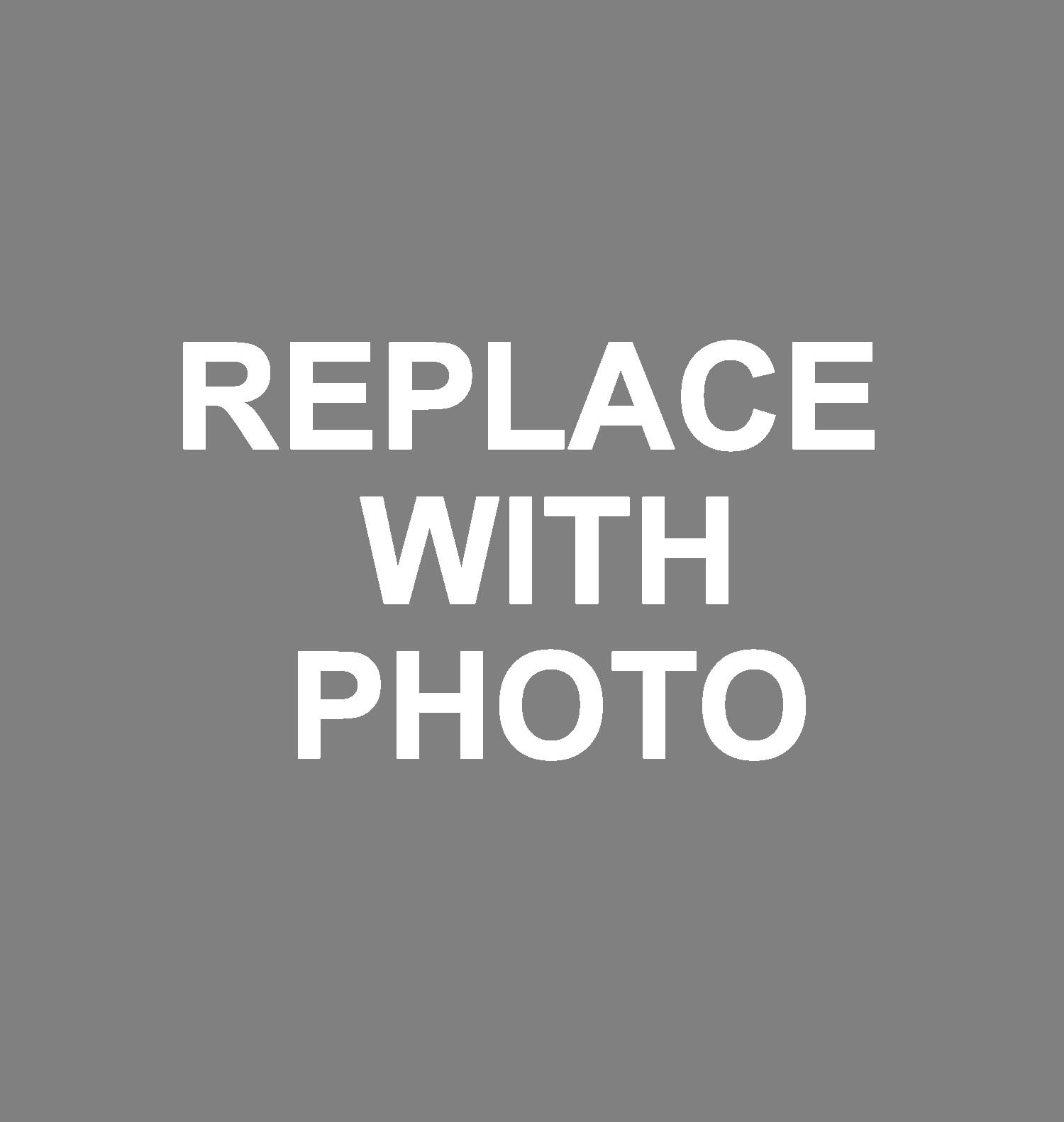 Enter body copy here. Udanduci dolo tenimus experitaqui nobitatur. Renihil molorit reped etestores excessi numquo omnimil lendipsunto inimpos atur. 
Enter body copy here. Gita vid quunt est, soluptatem harum que volor accus estecepudi dolupis diti nus.